СТУДЕНЧЕСКИЙ СОВЕТ ЯТЭК
НАПРАВЛЕНИЯ РАБОТЫ
- Деятельность музея колледжа; - Программа «Моя Родина – Россия»
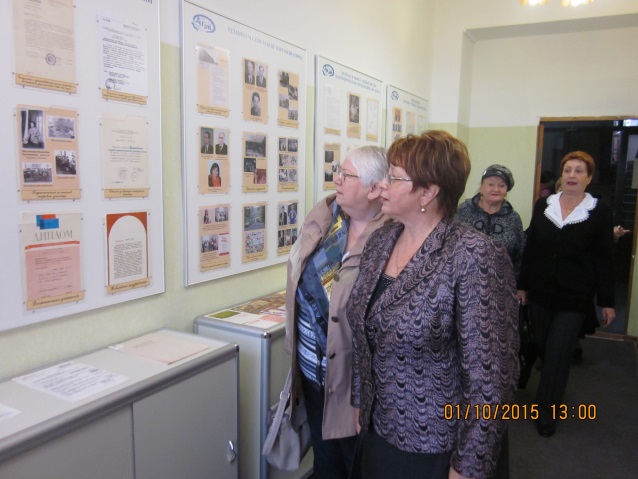 Встречи с ветеранами;
Квесты;
Конференции;
Исследовательская деятельность
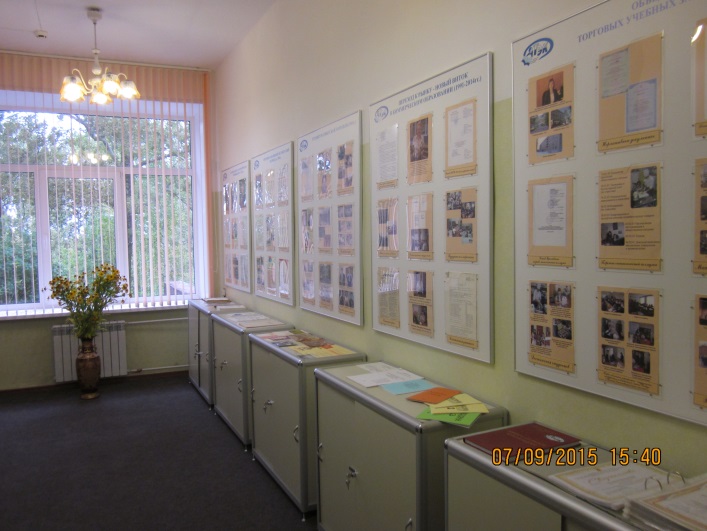 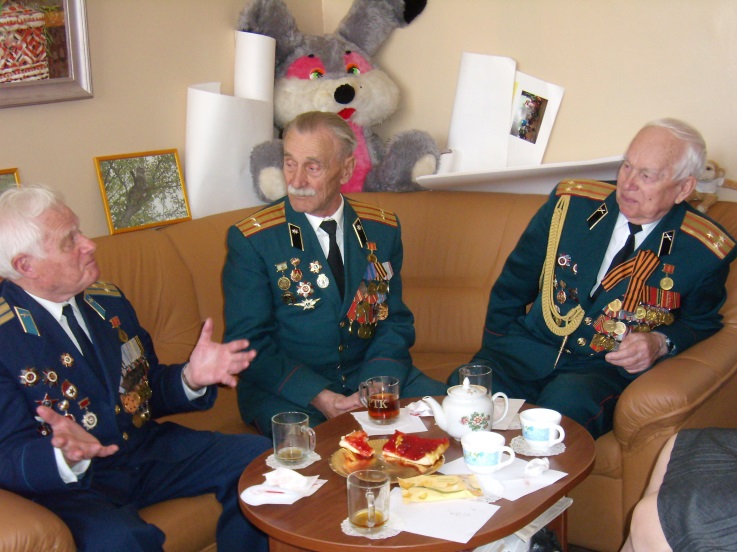 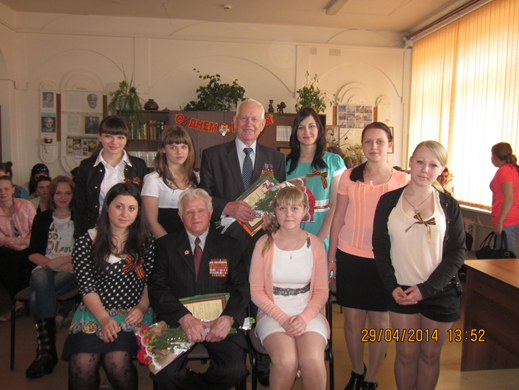 Гражданско-патриотическое
Деятельность волонтёрского отряда «Даёшь ЗОЖ»;
Благотворительная деятельность в детских домах и домах престарелых 
Акция «Детская улыбка»;
Акции  «Погаси сигарету, не гаси себя»
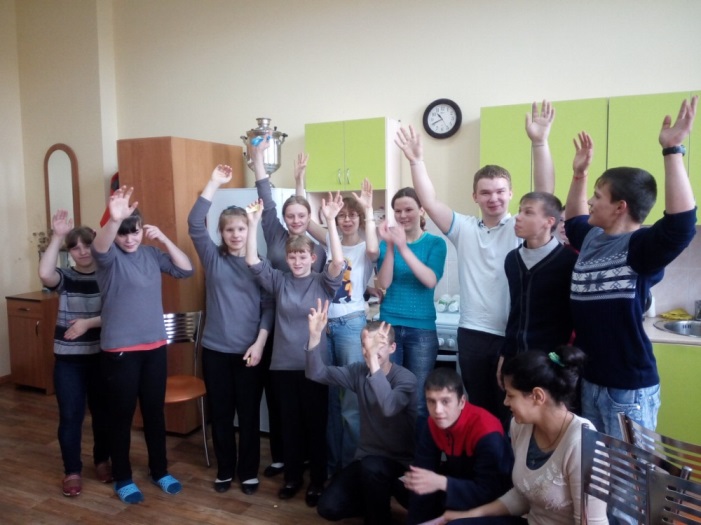 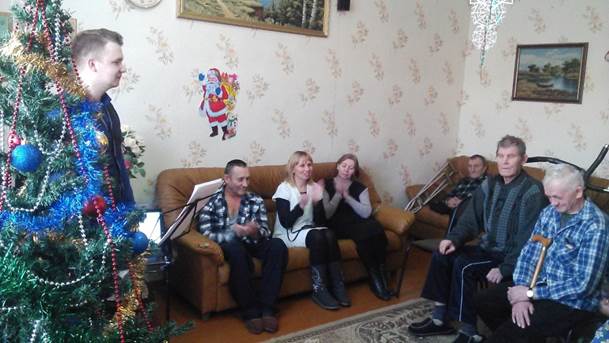 Волонтёрское
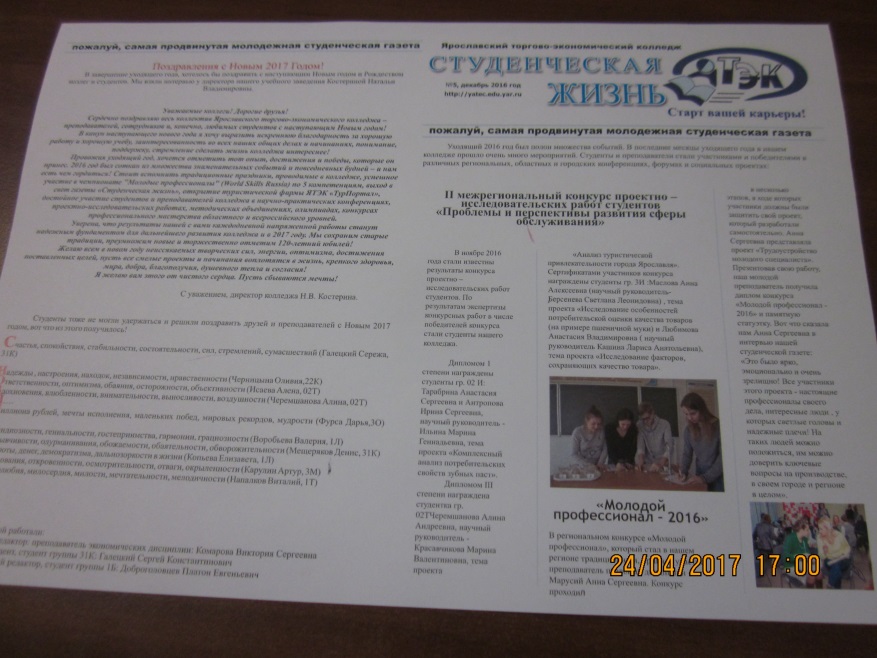 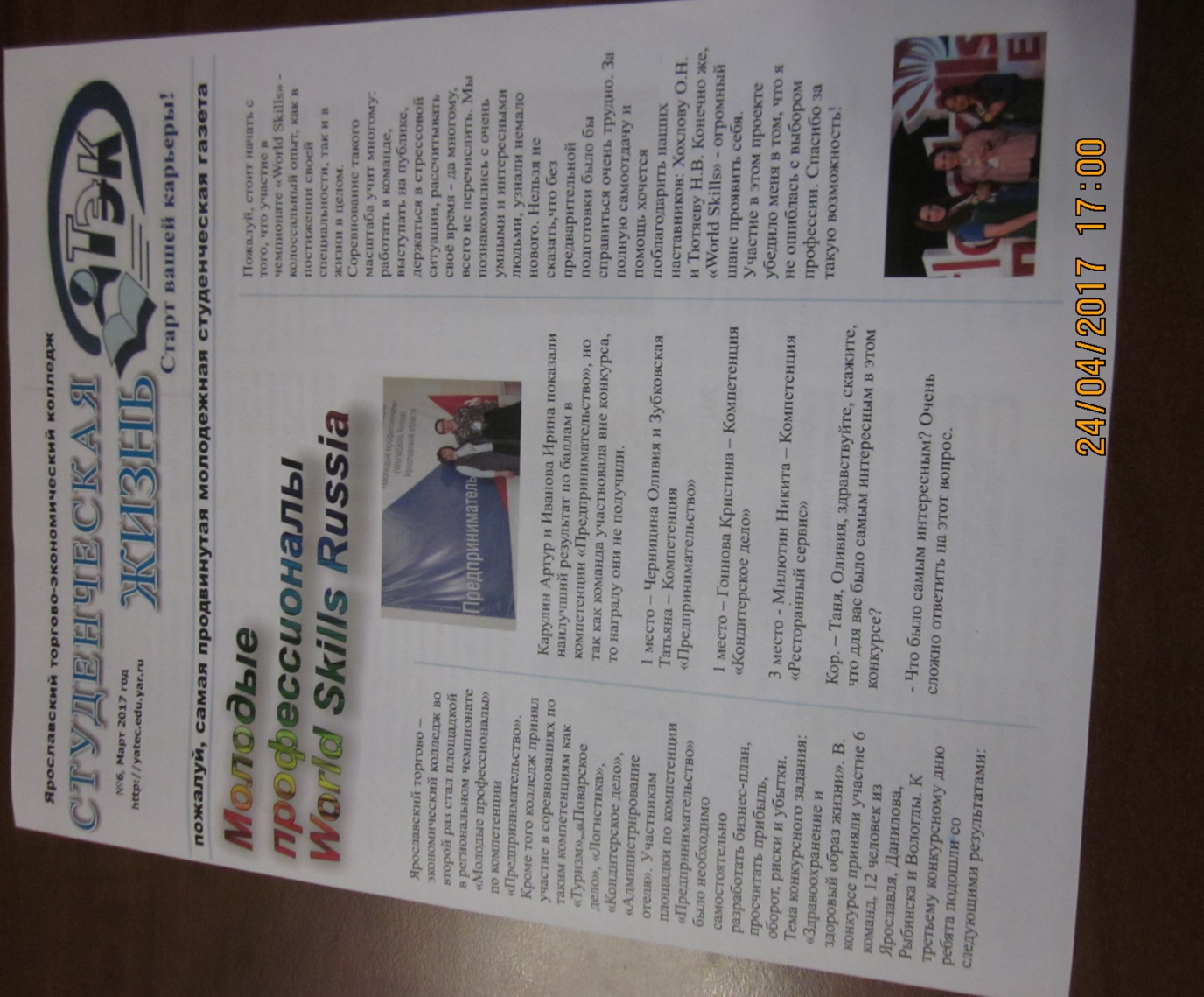 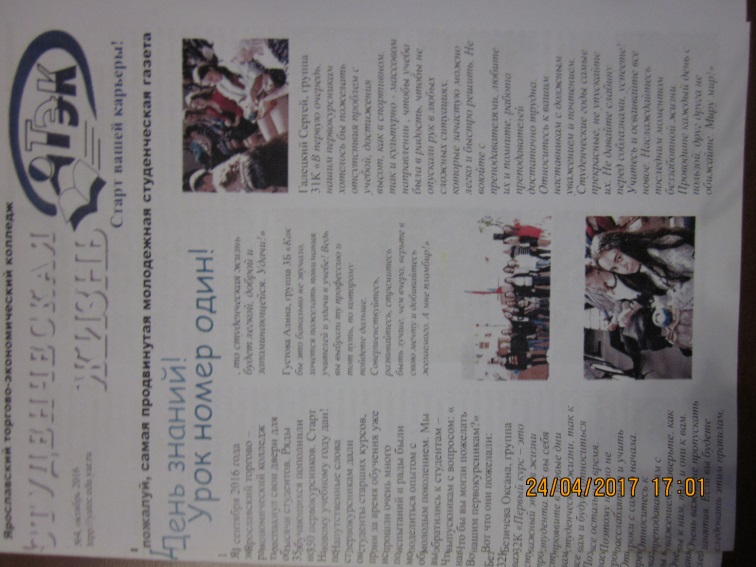 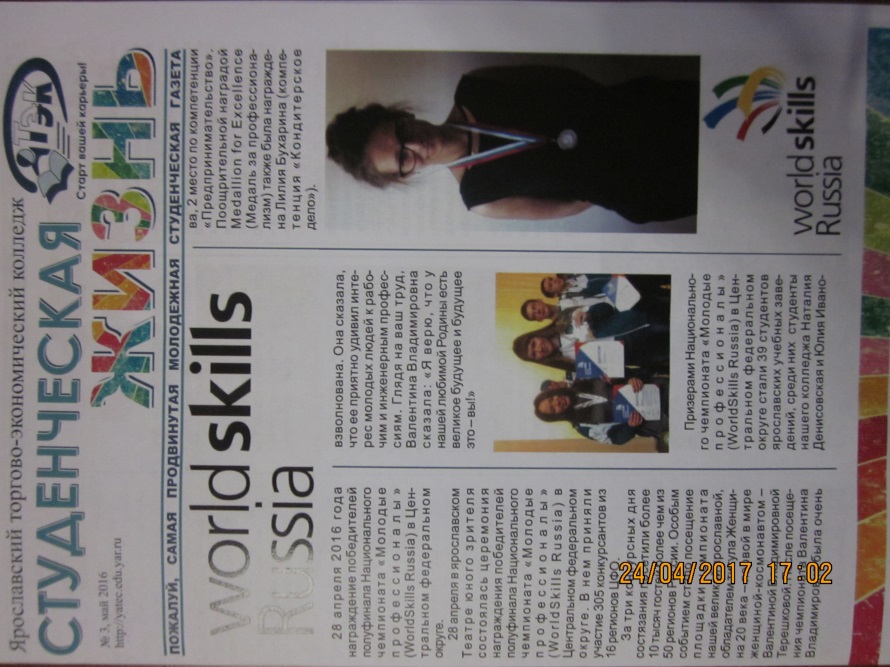 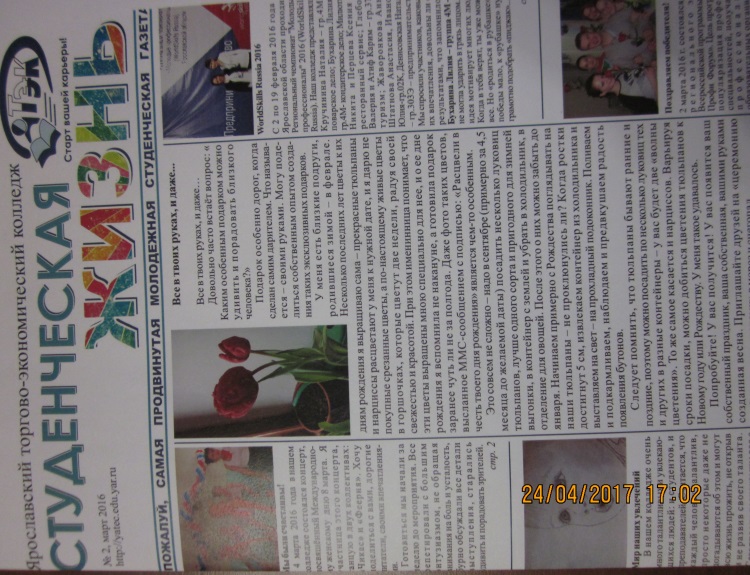 Редакция газеты «Студенческая жизнь»;
Группа «Вконтакте»;
Сайт колледжа;
Редакции стенгазет в группах
Информационное
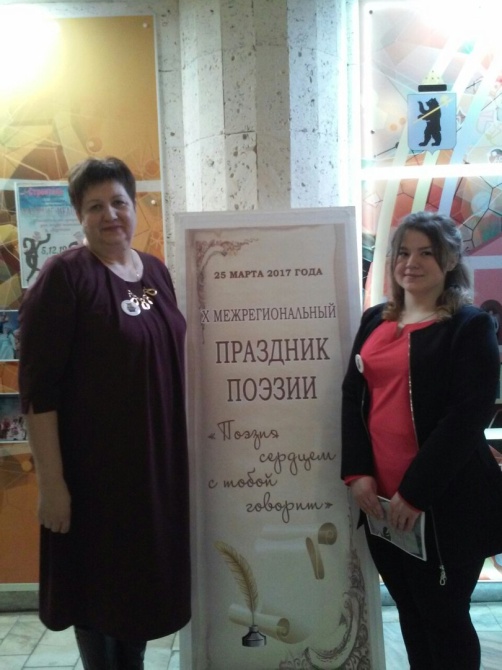 Студия художетвенного творчества «Глобус»;

Поэтический клуб «Откровение»;
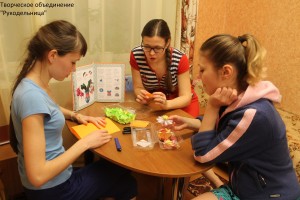 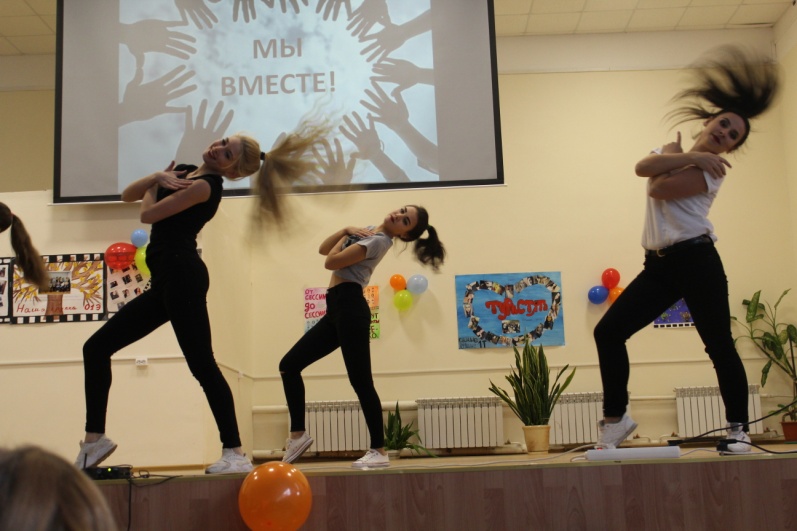 - Объединение прикладного творчества «Рукодельница»
Творческое
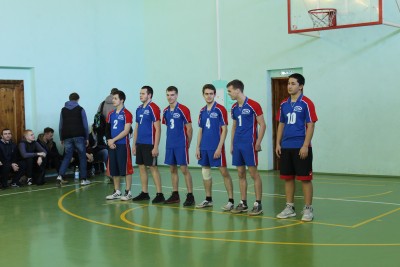 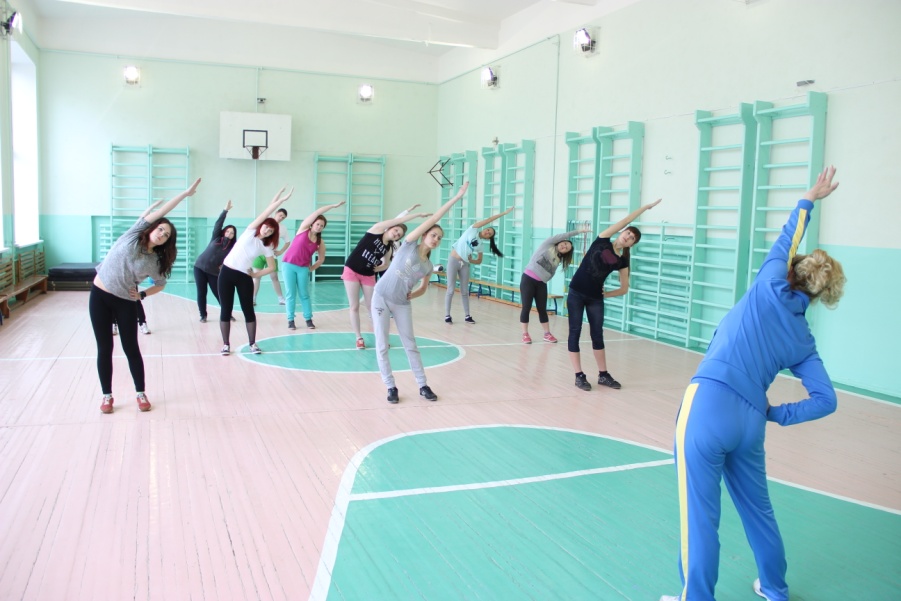 Секции: волейбола, баскетбола, фитнеса;
Соревнования;
Турниры;
Спортивные праздники
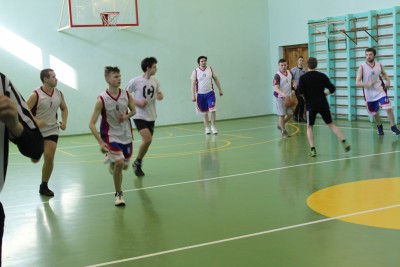 Спортивное